BAB IV LEMAK DAN MINYAK
Ichda Chayati
Fungsi Lemak dan Minyak
Sumber energi & AL esensial, sumber vit
penentu karakteristik: ....
penentu kelunakan: ....
membantu menguatkan tekstur dengan pengocokan adonan: ....
memberi flavor
memberi efek pelumas dan rasa basah di mulut
media penghantar panas
Pembagian Lemak dan Minyak
Fosfolipid, Glikolipid, Lemak Netral, Pigmen
Page 2
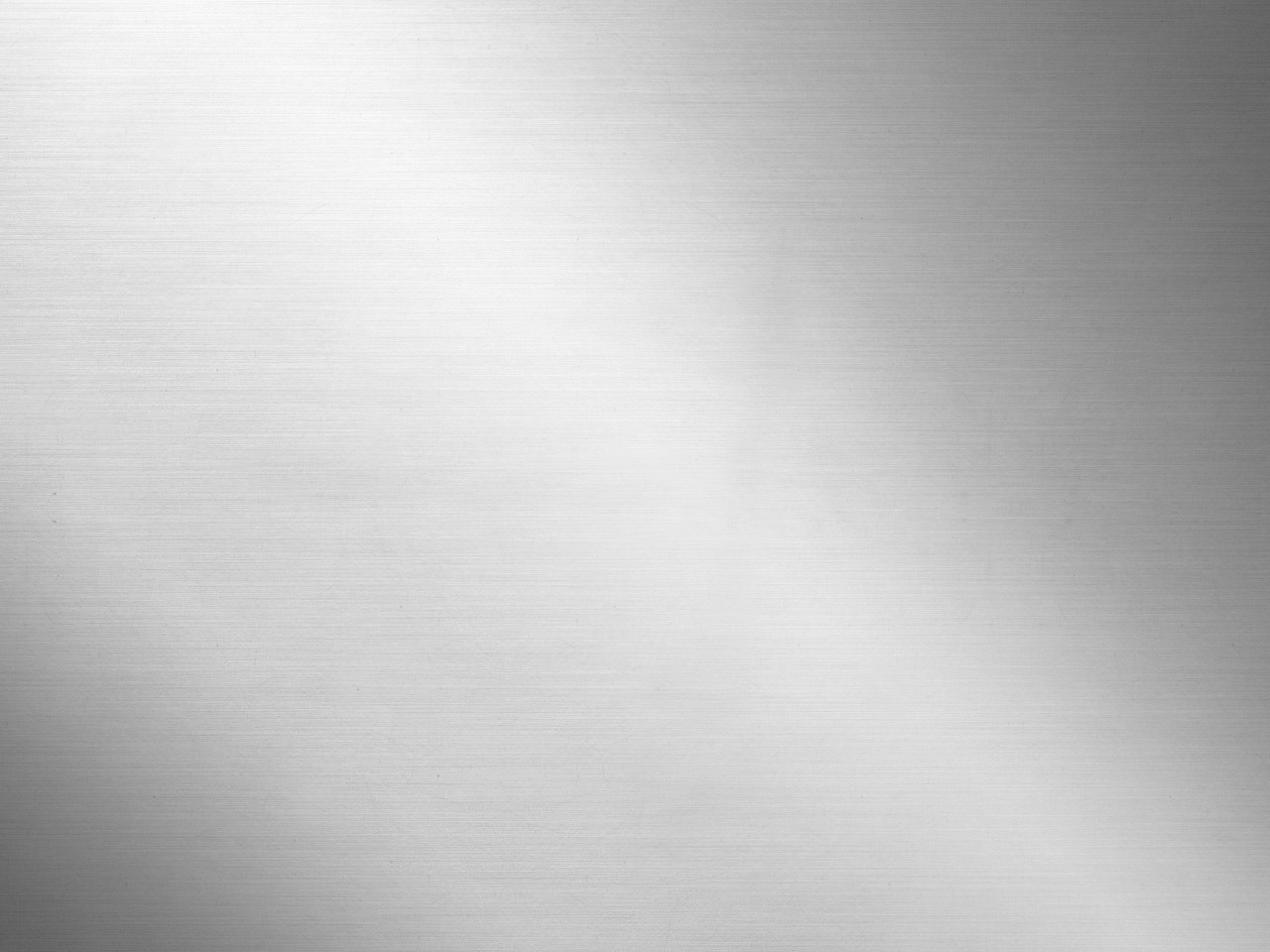 Asam Lemak
O
Asam lemak mengandung gugus karboksil	R    C
								OH
Asam lemak alami
bentuknya tidak bercabang 
jumlah atom karbonnya (C) genap

Pembagian Asam Lemak:
Asam Lemak Jenuh (Ikatan tunggal)
Asam lemak Tak Jenuh (Ikatan rangkap)
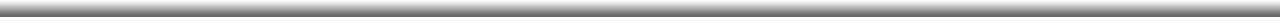 Page 3
Asam Lemak Tak Jenuh
jumlah ikatan rangkap
posisi ikatan rangkap
bentuk molekul (cis atau trans)
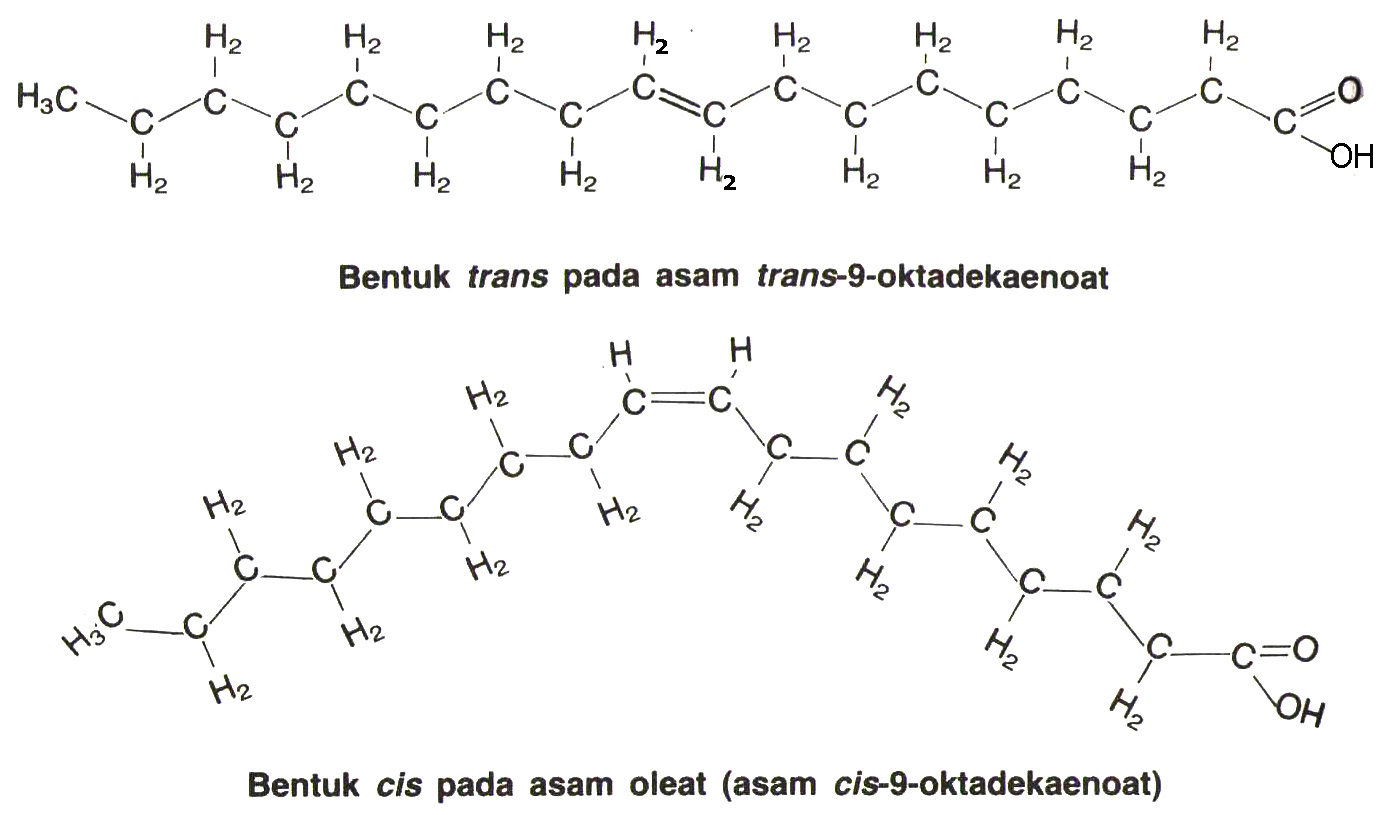 Page 4
Istilah dalam Asam Lemak
SFA (saturated fatty acid, asam lemak jenuh): susu, daging berlemak, sereal, butter, telur
MUFA (monounsaturated fatty acid, asam lemak tidak jenuh yang mempunyai satu buah ikatan rangkap)
PUFA (polyunsaturated fatty acid, asam lemak tidak jenuh yang mempunyai lebih dari satu buah ikatan rangkap)
Cont MUFA&PUFA: apokat, sawit, daging tanpa lemak, tuna, sardin
Tata Nama Asam Lemak
Nama populer
Nama ilmiah
Simbol: pendek & panjang
Page 5
Simbol Asam lemak
Jumlah atom C
Jumlah ikatan rangkap
Nomor ikatan rangkap
Dari gugus karboksil
	     Posisi semua ikatan rangkap ditulis, diberi
        simbol 
b. Dari metil
         Posisi ikatan rangkap yang ditulis hanya yang paling dekat dengan ujung, diberi simbol 
Page 6
Omega-3 (ω3) & omega-6 (ω6)
Omega-3 (ω3) & omega-6 (ω6)→unsaturated "Essential Fatty Acids" (EFAs) →need to be included in the diet because the human metabolism cannot create them from other fatty acids
DHA (docosahexaenoic acid) and AA (arachidonic acid)→ both crucial to the optimal development of the brain and eyes →added to infant formulas
Page 7
Omega-3 (ω3) & omega-6 (ω6)
Excessive amounts of omega-6 polyunsaturated fatty acids & a very high omega-6/omega-3 ratio→ linked with pathogenesis of many diseases (cardiovascular disease, cancer, & inflammatory & autoimmune diseases)
Ratio of omega-6 to omega-3 in modern diets →is approximately 15:1
Ratios of 2:1 to 4:1 →have been associated with reduced mortality from cardiovascular disease, suppressed inflammation in patients with rheumatoid arthritis, & decreased risk of breast cancer
Page 8
Gliserida:  ester dari asam lemak dan gliserol
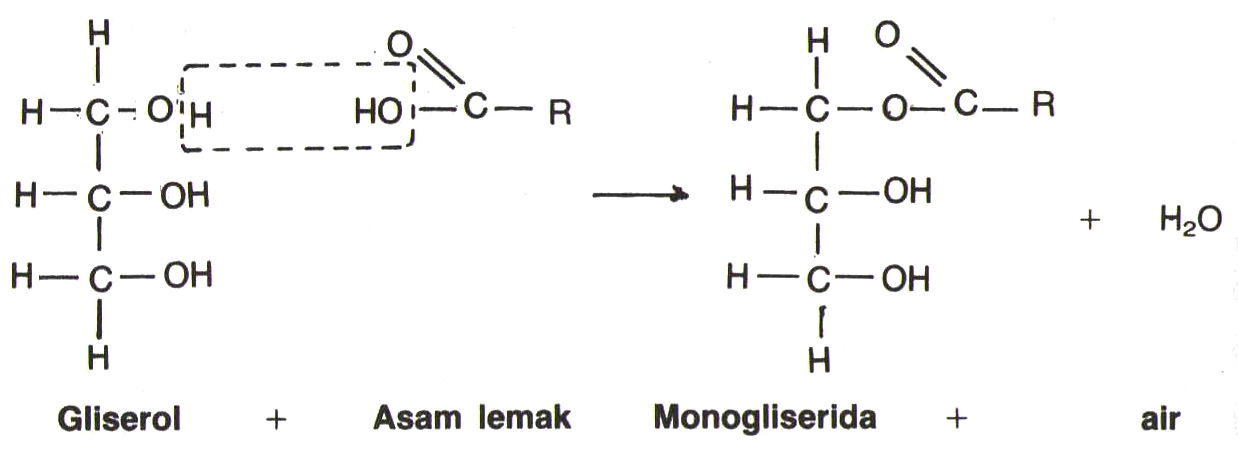 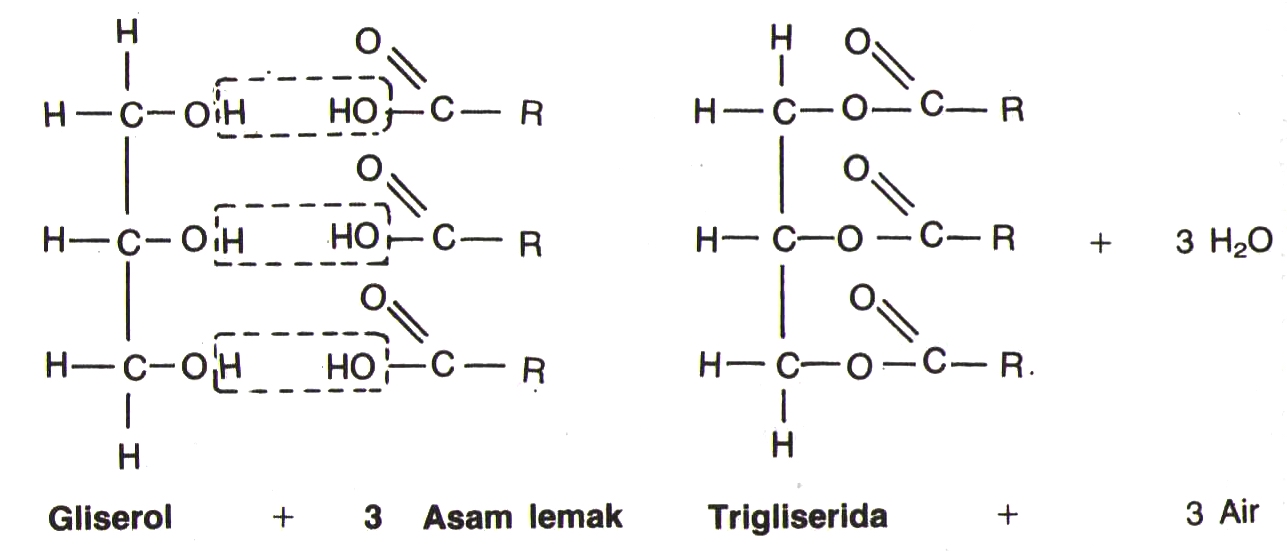 Page 9
Posisi asam lemak pada trigliserida
Komposisi dan sifat trigliserida: Titik asap, Titik lebur
 Proses produksi minyak
 Emulsi
Page 10
KERUSAKAN LEMAK
Penyerapan bau
Ketengikan hidrolisis
Ketengikan oksidasi

Video: cara membuat biodiesel
http://www.youtube.com/watch?v=LWUtexnr0KU
Page 11